Slovenščina - književnost
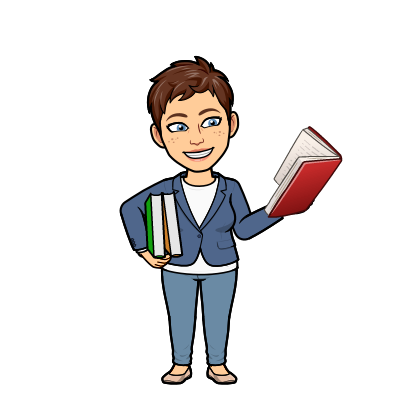 Miha mate: babica v supergah
Zapis v zvezek:Miha mate: babica v supergah
Miha Mate je slovenski pisatelj, prevajalec, kritik, esejist in urednik.
Napisal je precej del za otroke in mladino. Ena izmed najbolj znanih je Babica v supergah.
Berilo stran 32
Odpri berilo na strani 32. Preberi odlomek besedila od strani 32 do strani 36.
Najprej beri tiho, sam sebi. Drugo branje pa beri glasno komu od domačih.
Neznane besede
upokojíti:  po končani zahtevani delovni dobi ni več zaposlen
pénzija : dobivati penzijo, denar
suhopárnost : pustost, dolgočasnost
čeméren : slabe volje
kurje oko: kožna odebelina, zadebelina s poroženelim strženom
počutila se je kot riba na suhem : neugodno, slabo, v vodi ugodno, prijetno
ugrizniti se v jezik: ni povedal, rekel, kar je hotel,
poznala ju je kot lastni žep : zelo dobro, zlasti po slabih lastnostih,
imeti nekaj za bregom: nekaj skriva, taji; nekaj skrivaj pripravlja, namerava storiti,
zagristi se v kolena: hodili v hudo strmino,
Delo z besedilom
V zvezek odgovori na spodnja vprašanja. 
1. Kakšna sprememba je doletela babico pred mesecem dni?
2. Ali je imela babica kakšnega hišnega ljubljenčka?
3. Kdo jo je zgodaj zjutraj obiskal?
4. S kakšnim namenom sta Tinč in Binč obiskala babico? Ali se vam je zdelo njuno dejanje dobro in zakaj?
5. Ali je bila babica nad idejo takoj navdušena?
6. Kako se je babica opremila za v hribe?
7. Ali je babica zlahka premagovala pot proti vrhu?
8. Kaj ji je povzročalo hude bolečine?
9. Kaj je storila babica, ko ni mogla več dohitevati svoja vnuka? 
10. Kaj je pritegnilo njeno pozornost?
11. Kaj je babica storila s supergami? Se ti zdi, da je ravnala prav?